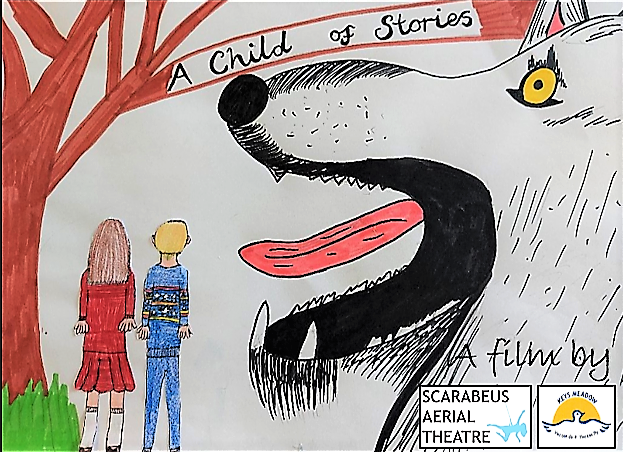 Our work
Concept mapping our own Fairy Tales
Film Making workshop
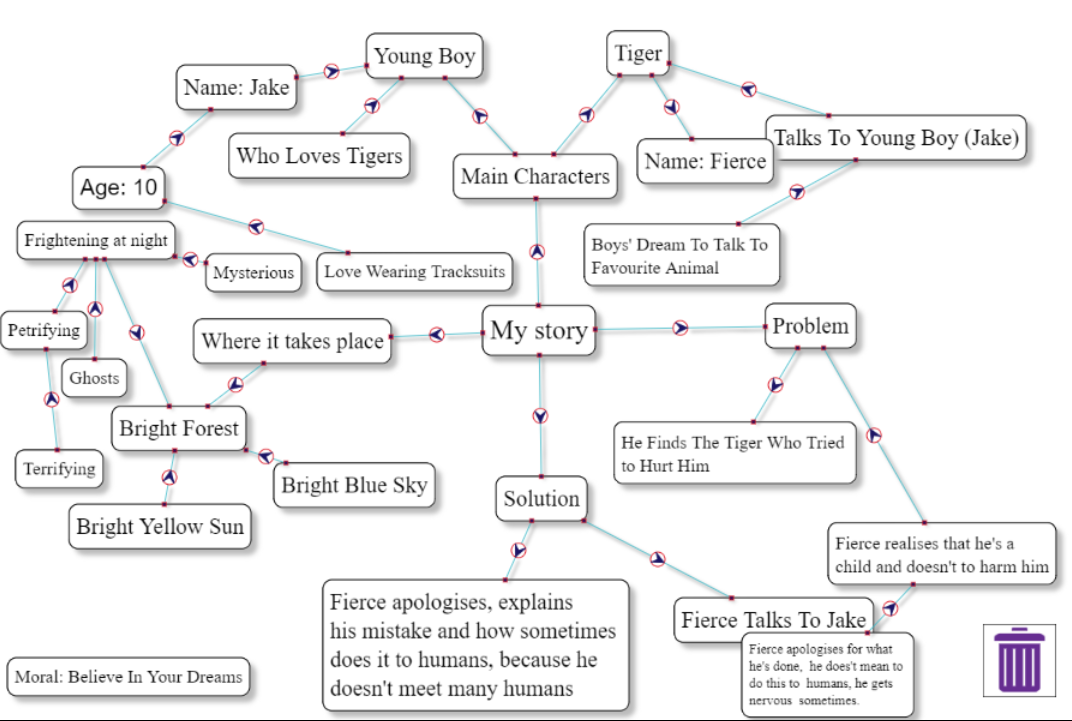 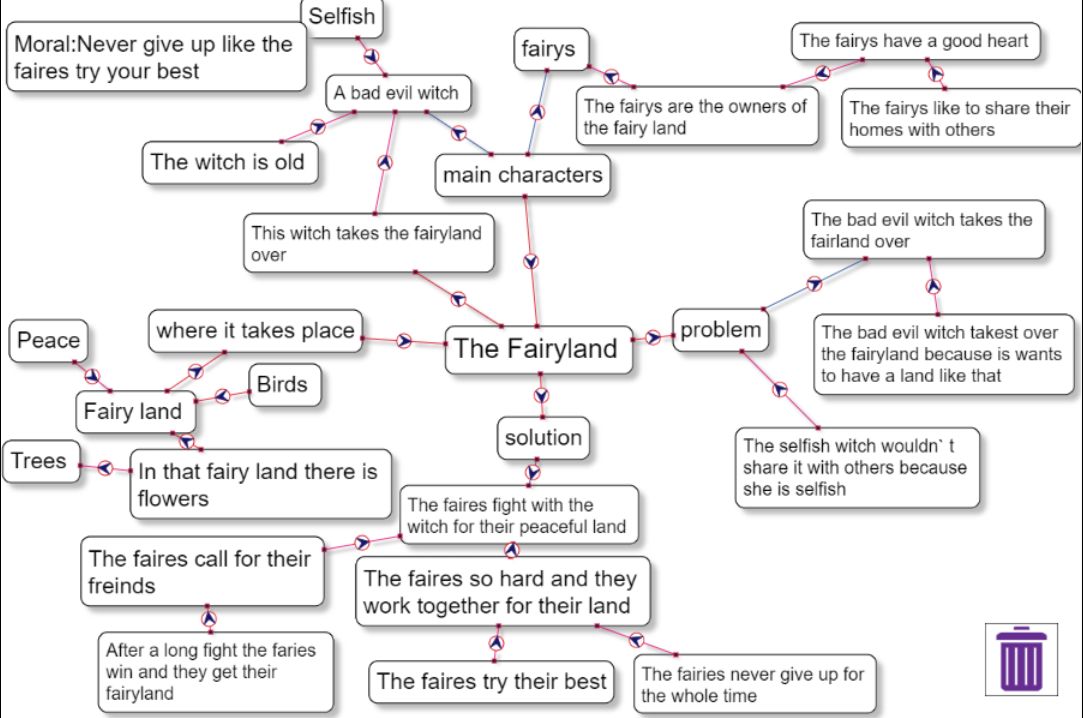 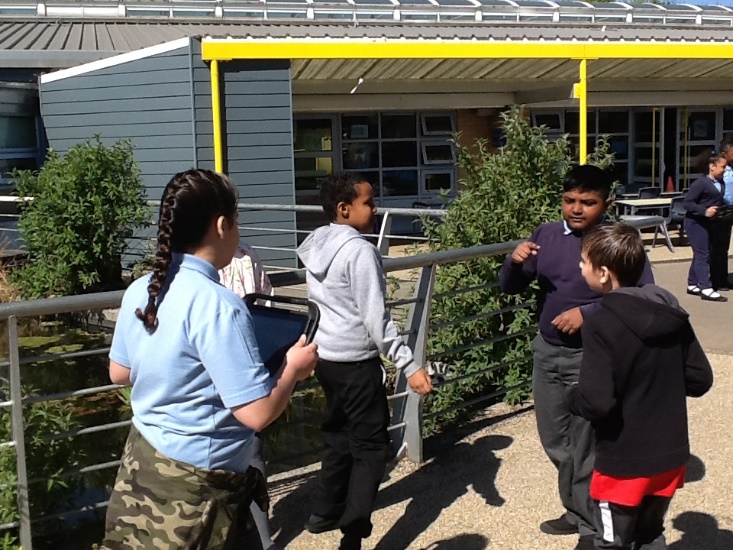 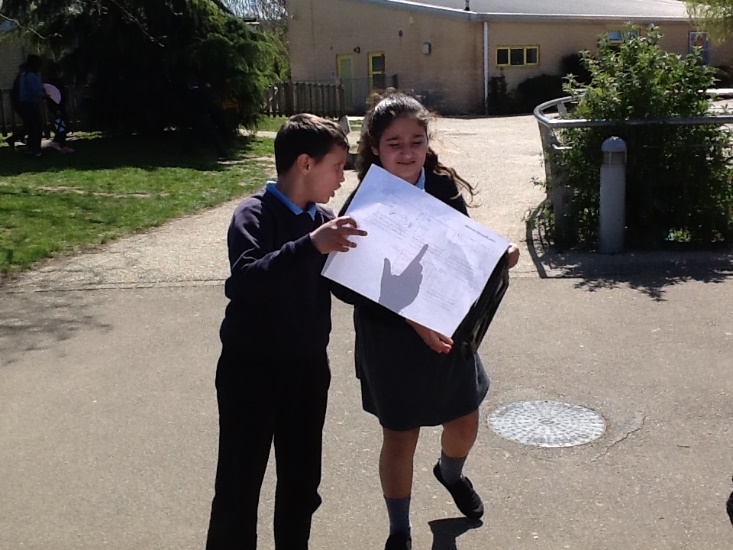 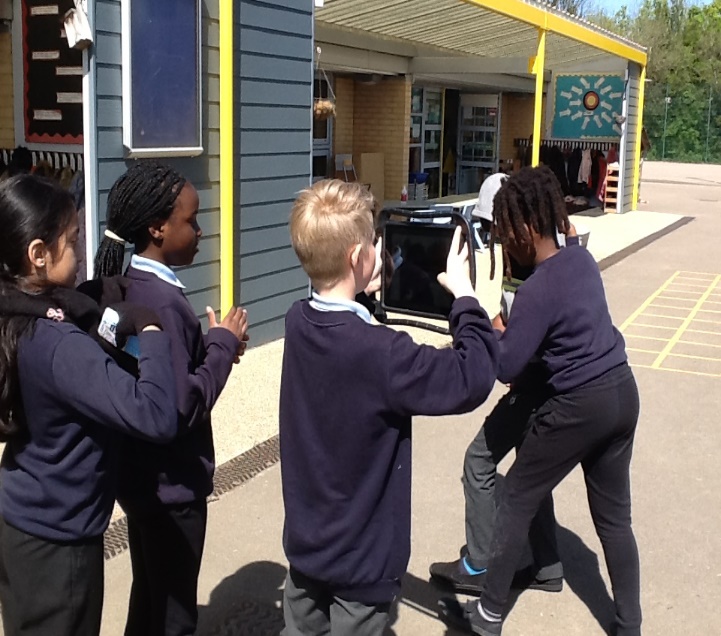 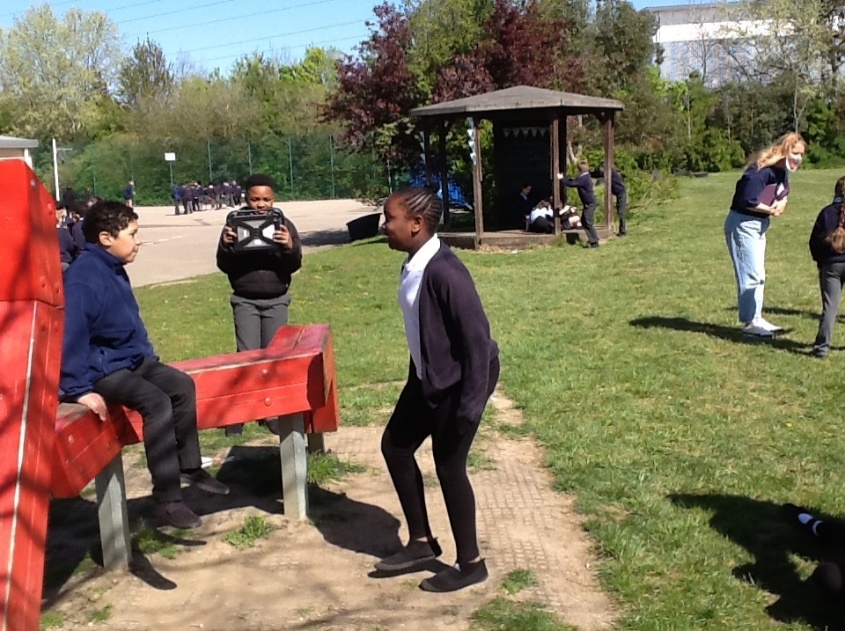 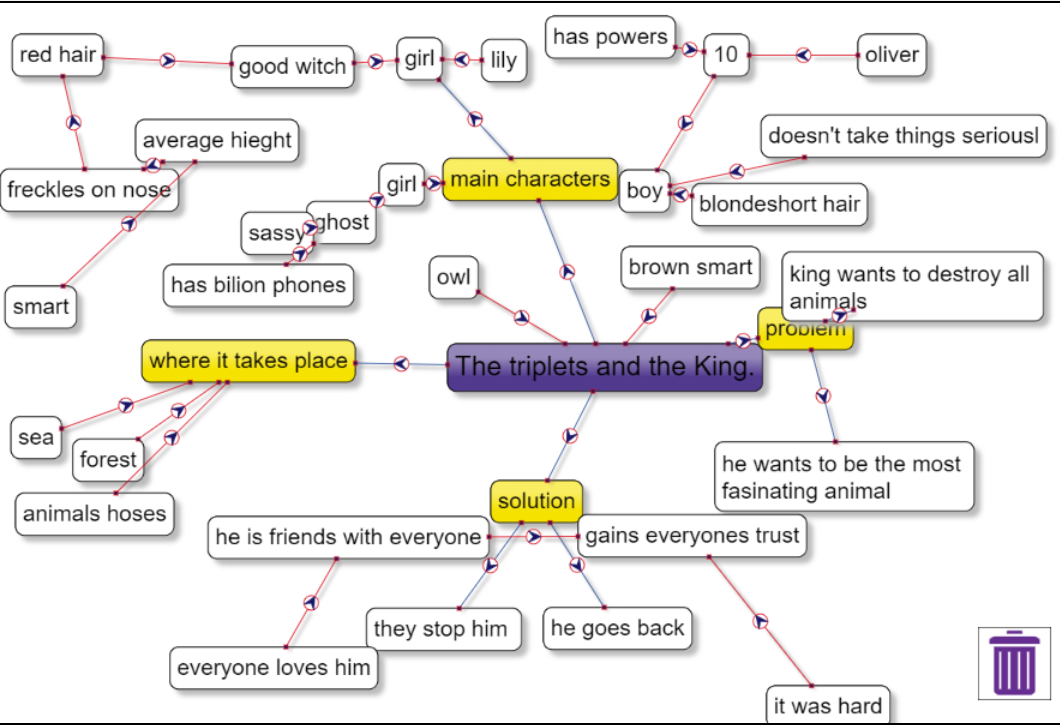 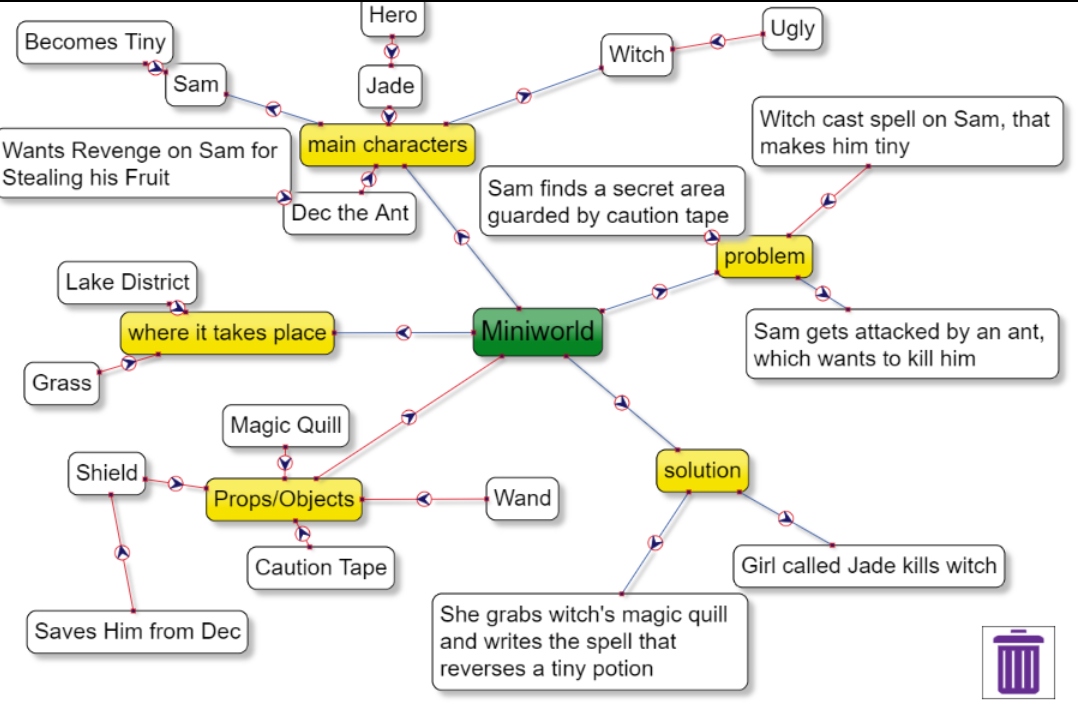 Telling our own Fairy Tale stories
Gathering Inspiration for our own stories
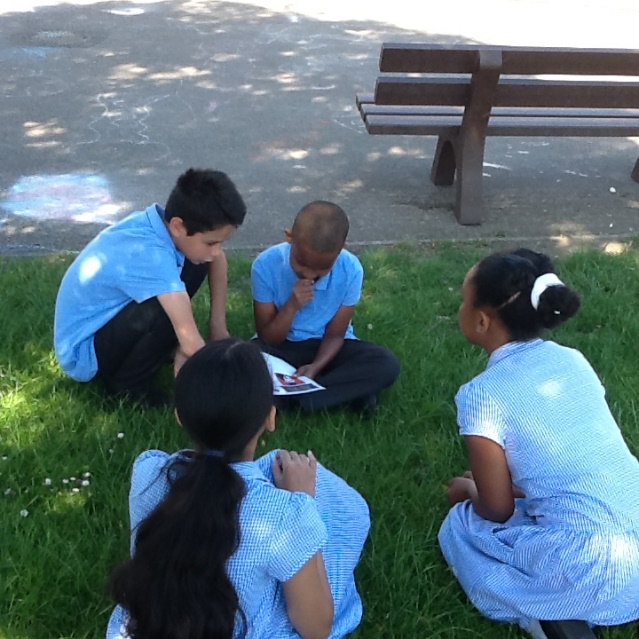 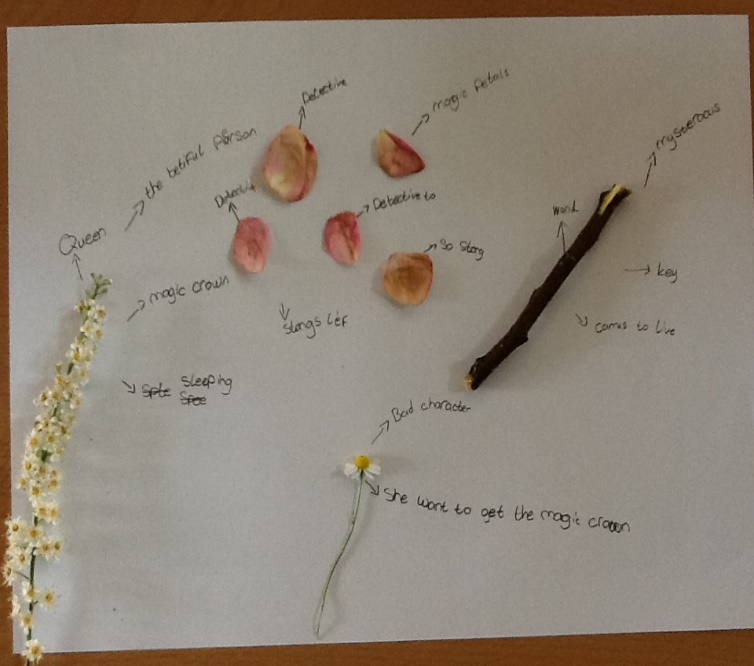 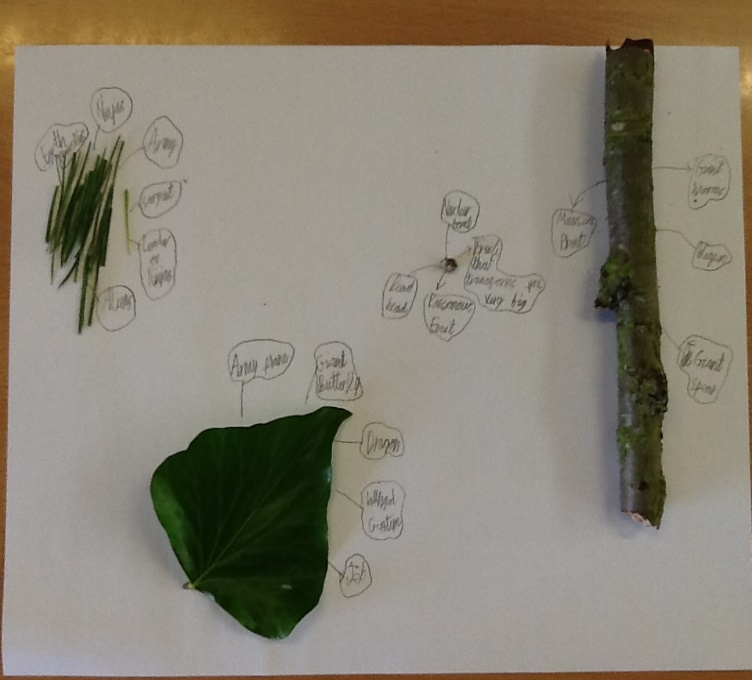 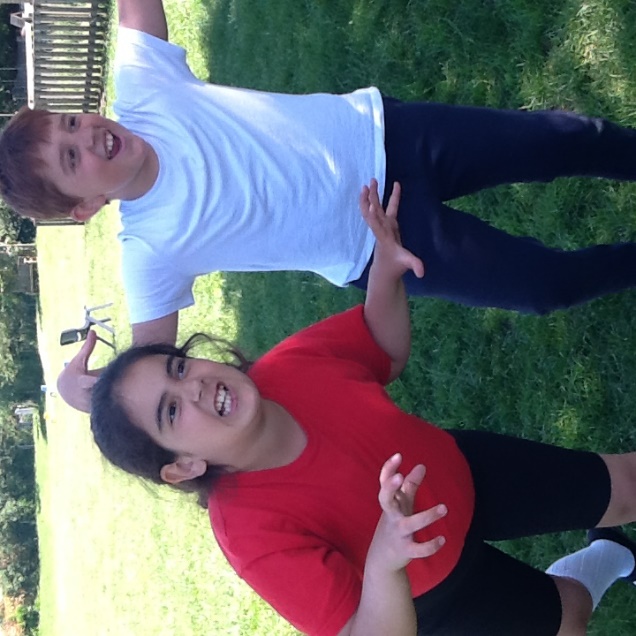 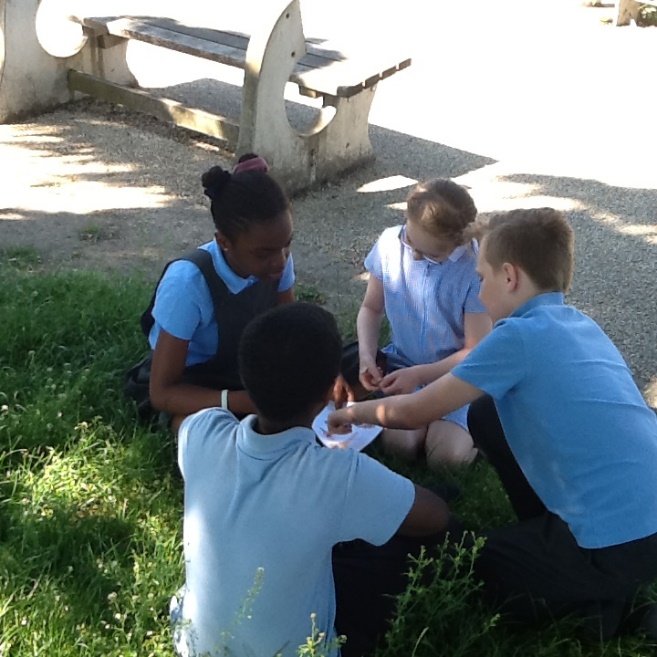 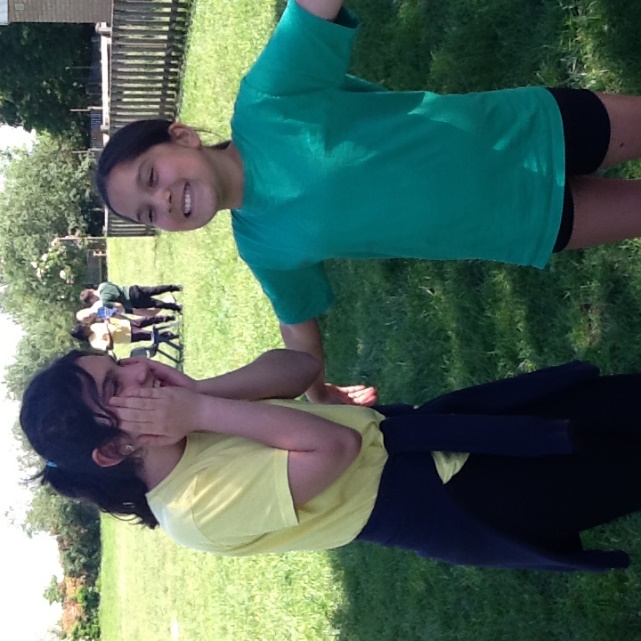 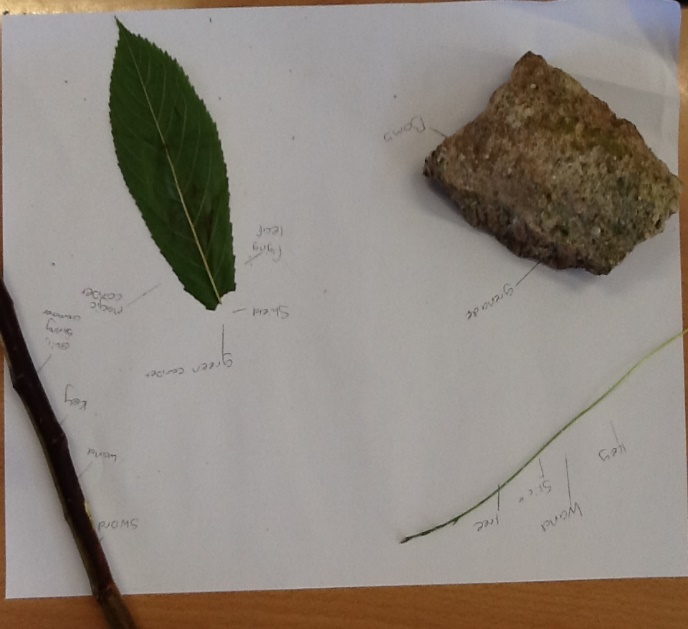 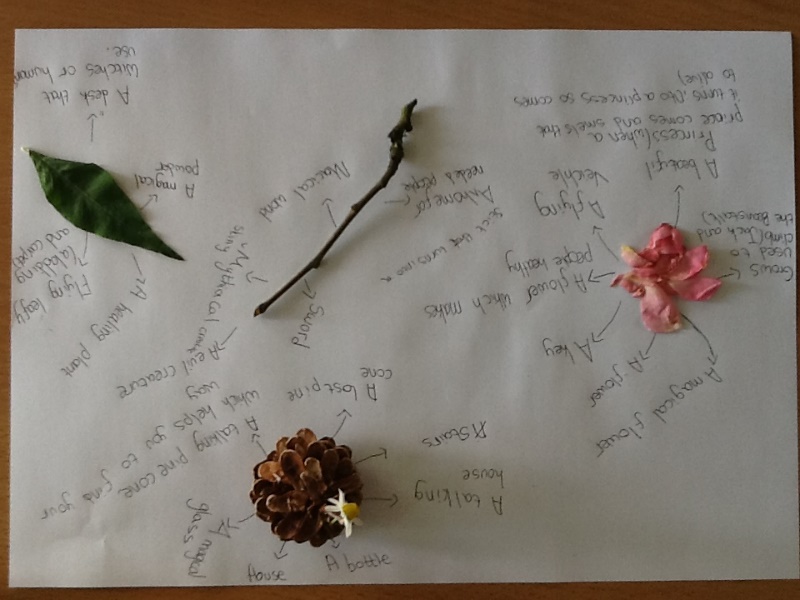 Retelling the story
Interviewing Scarabeus
Kwame’s Diary
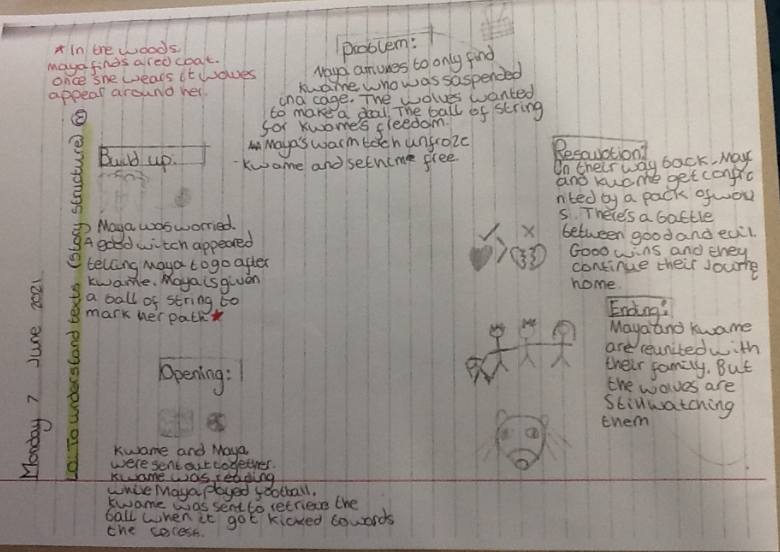 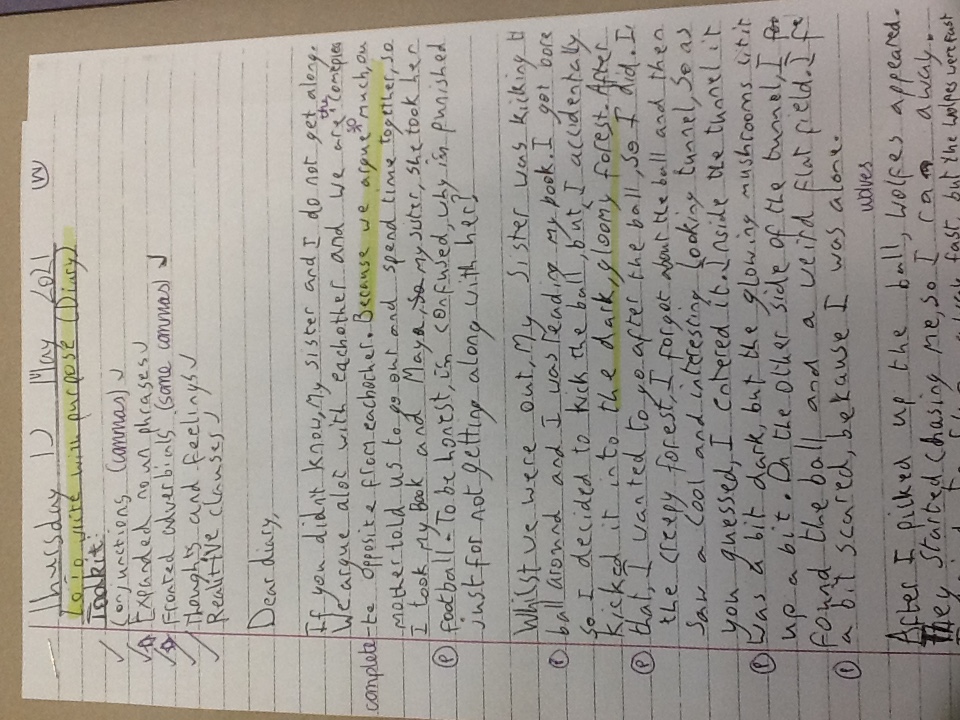 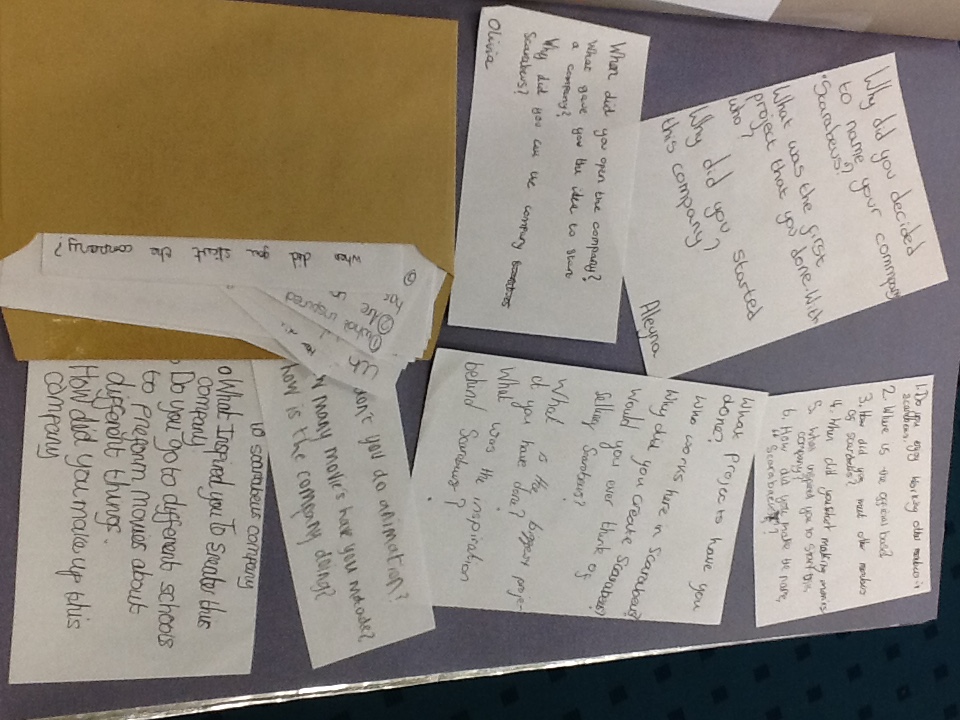 News Paper Report
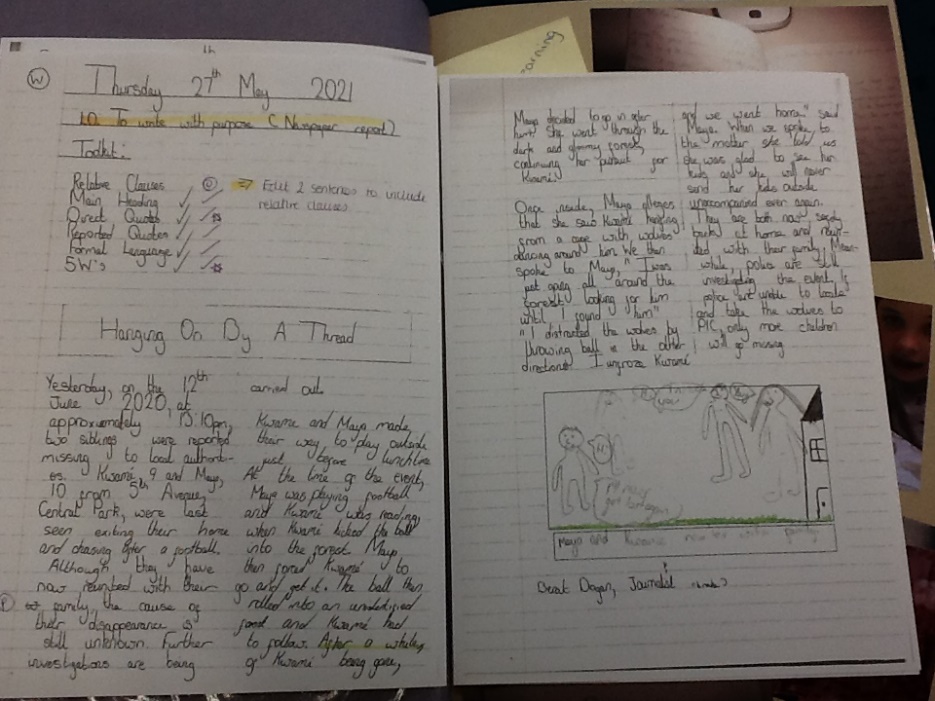 Our Talented Performers
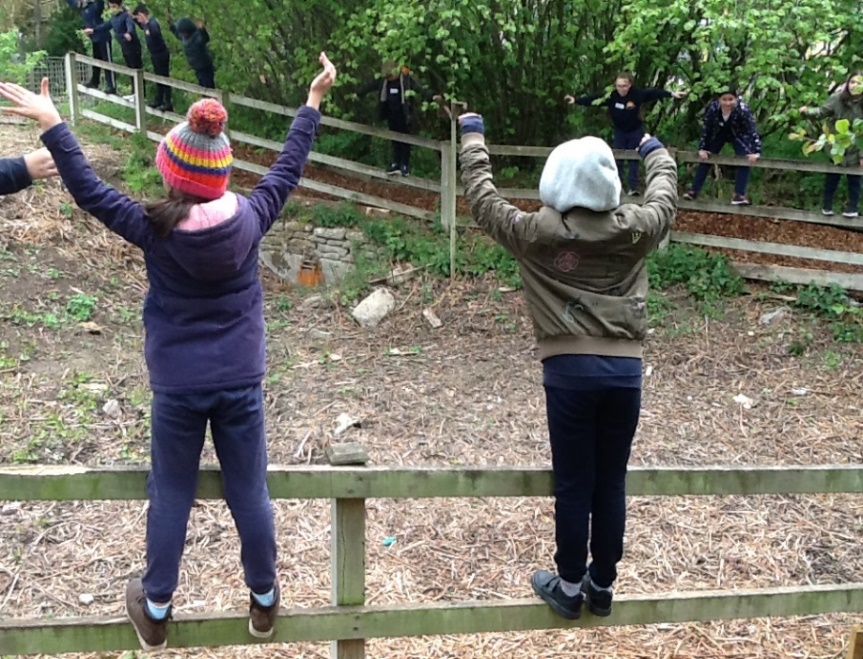 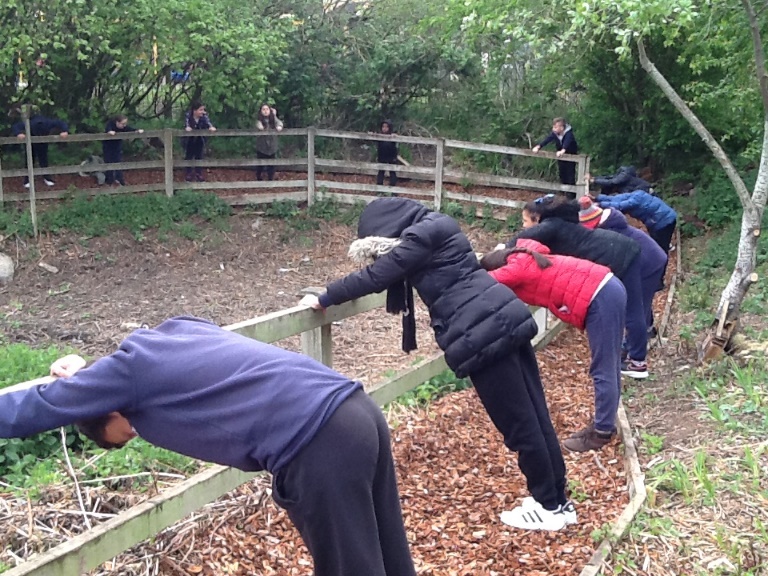 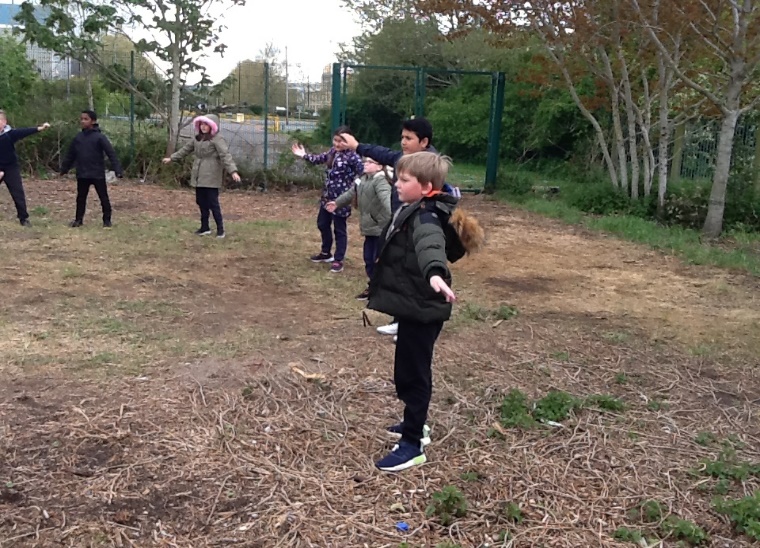 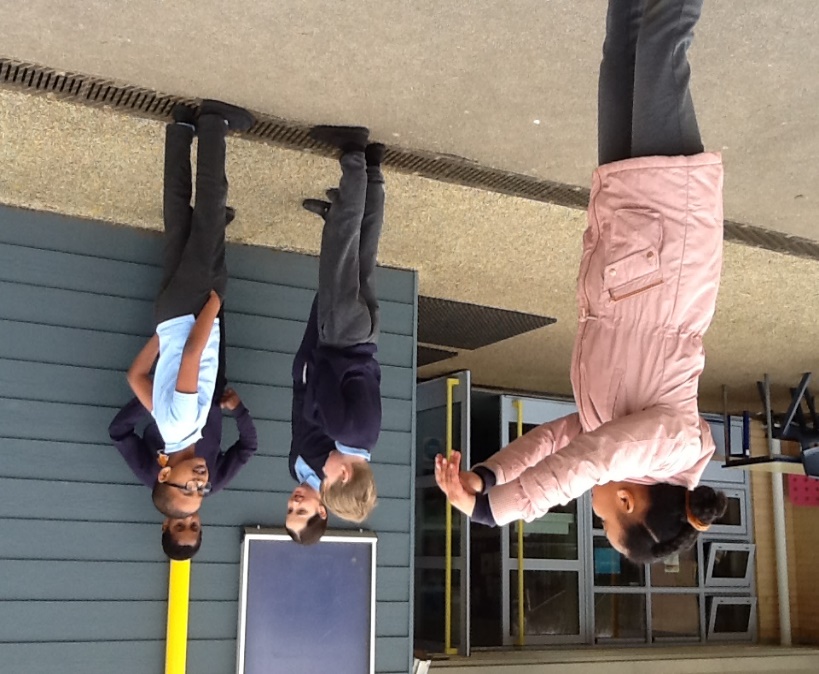 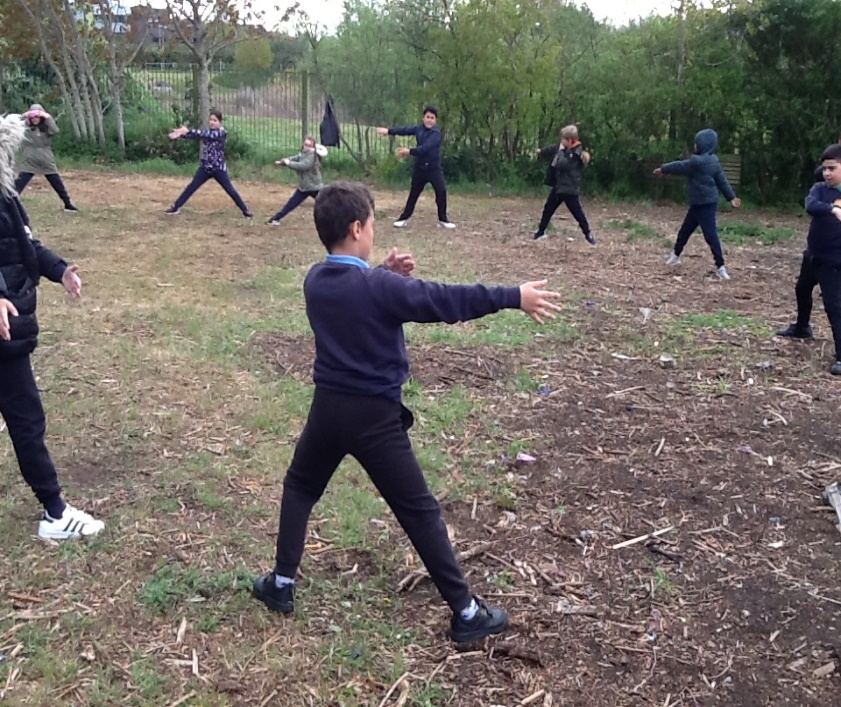 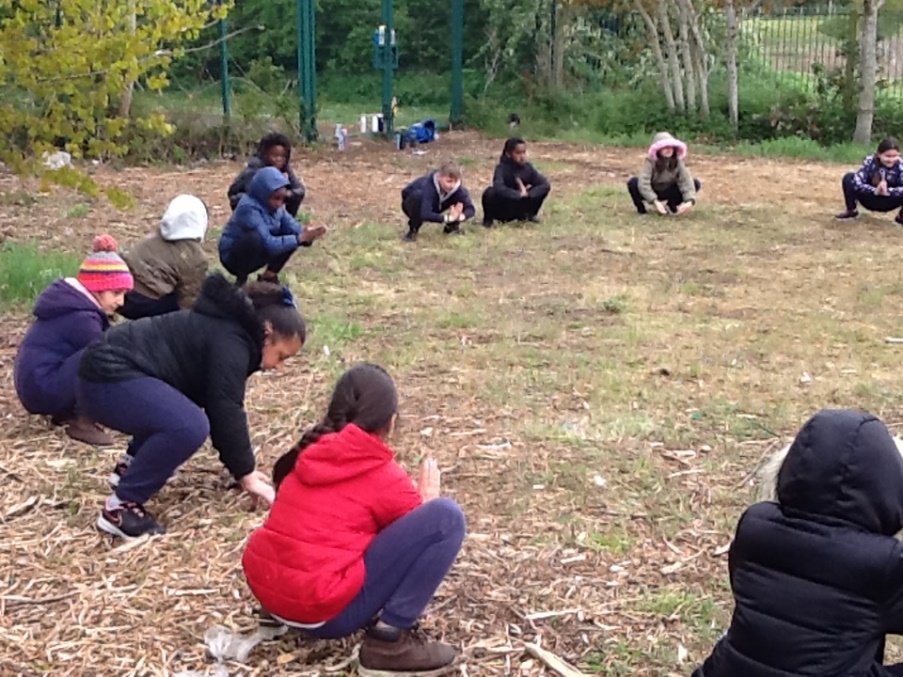 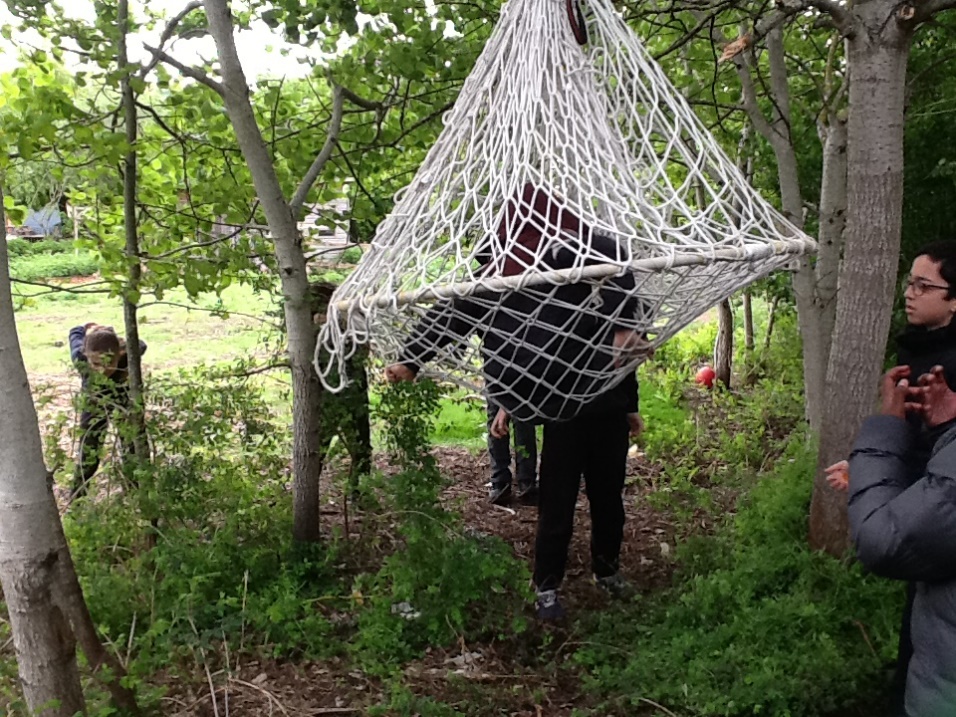 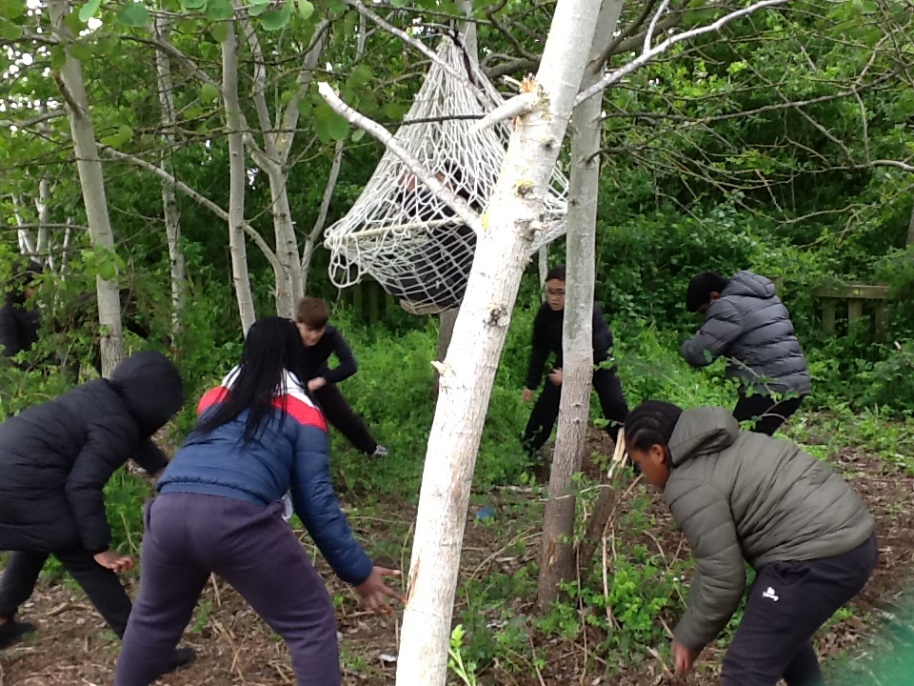 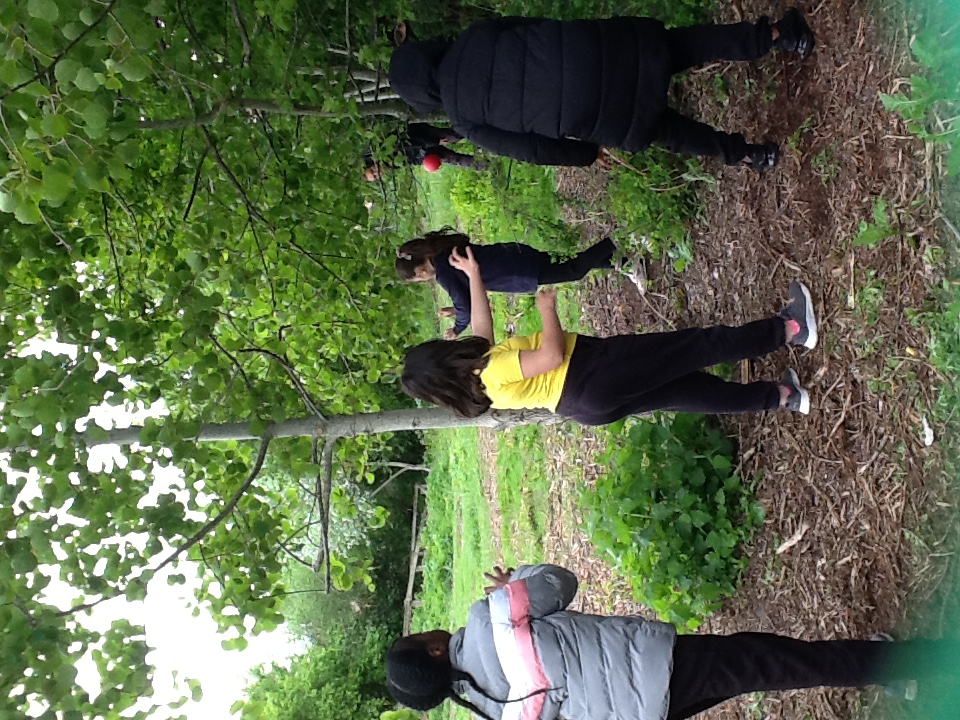 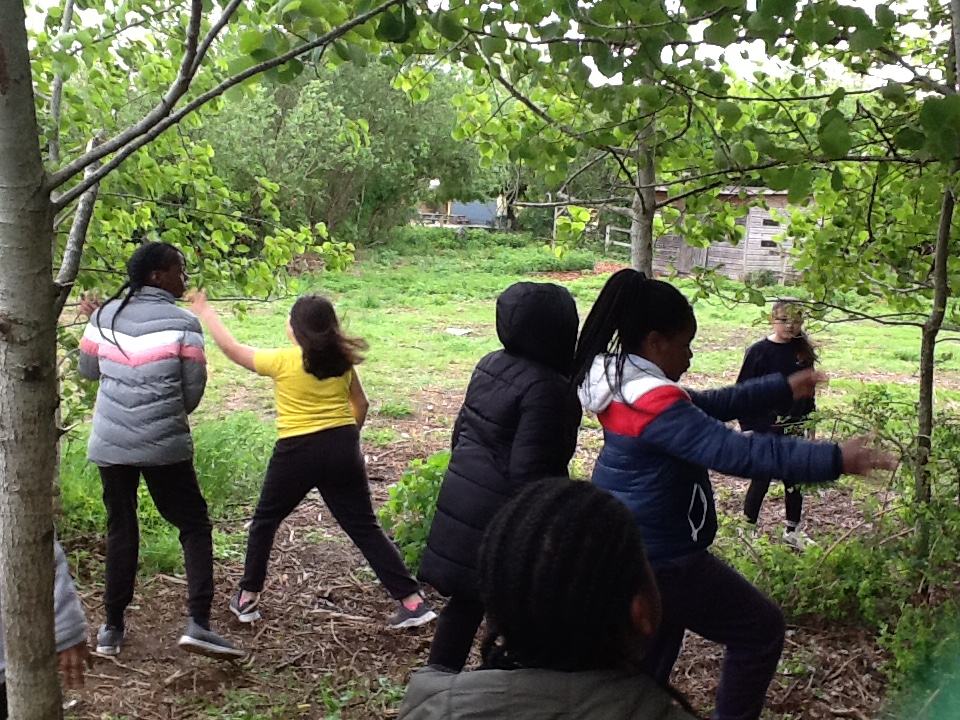 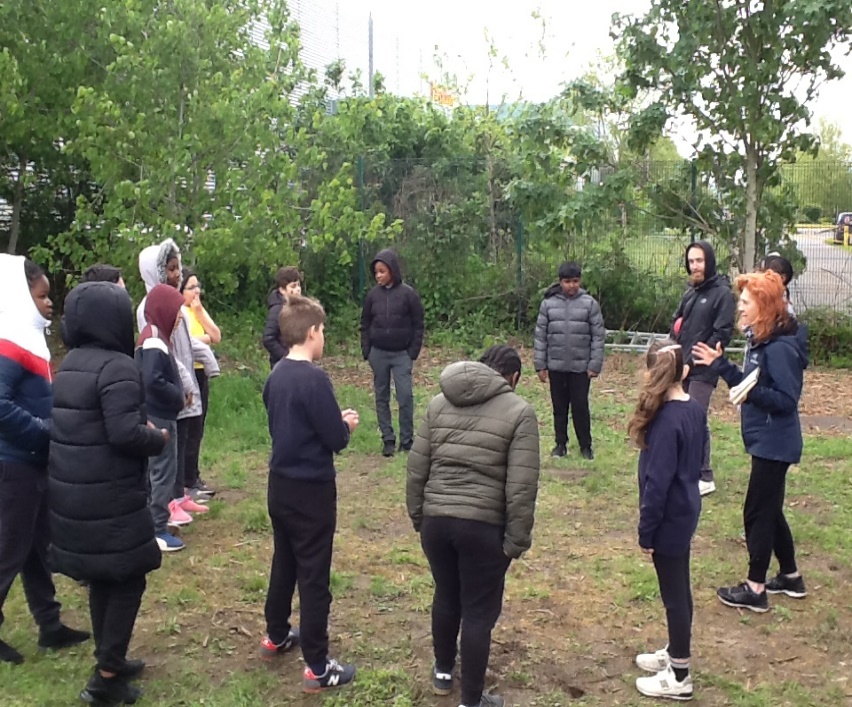 Our Wonderful Film Makers
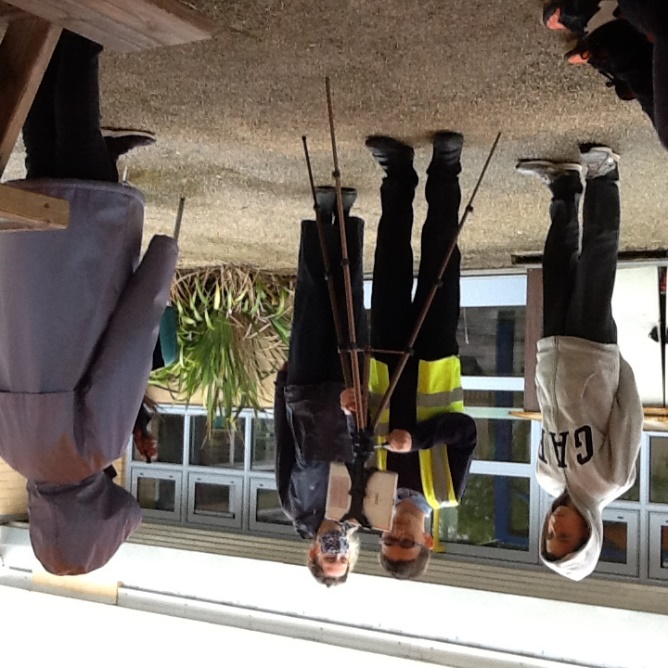 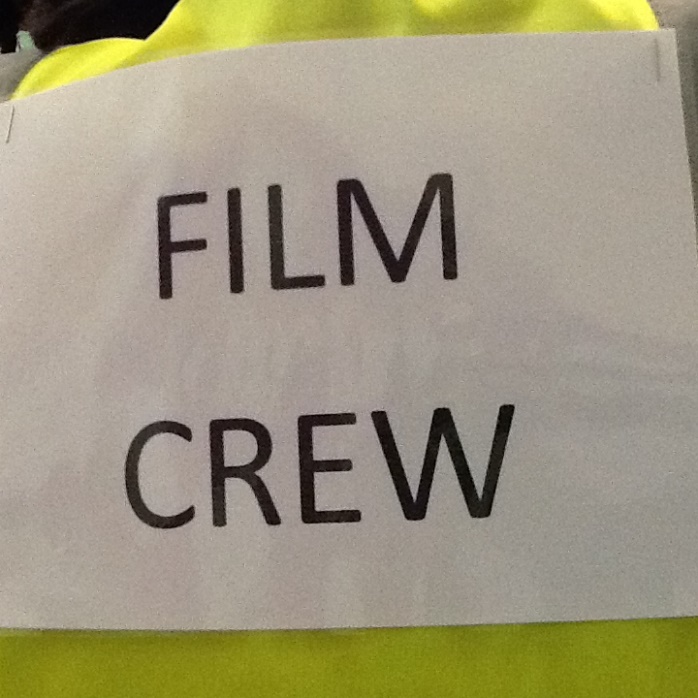 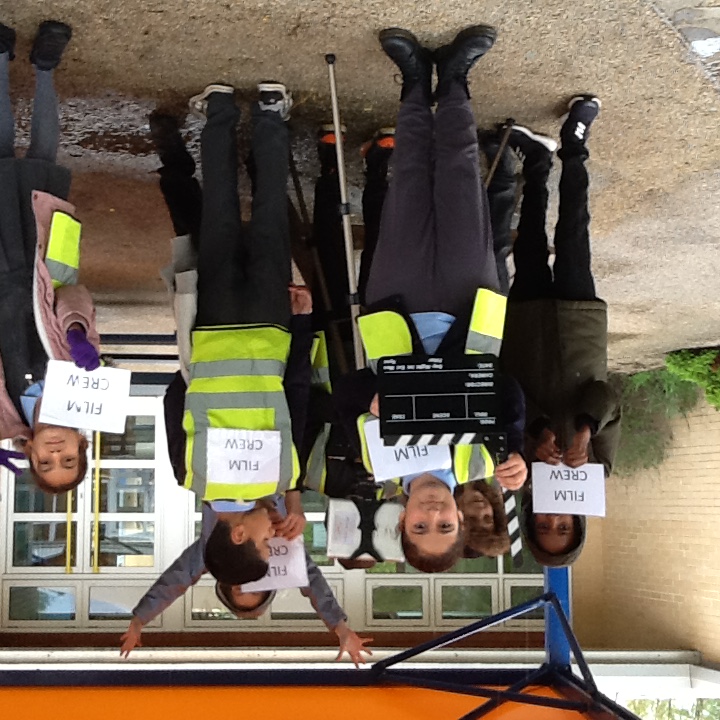 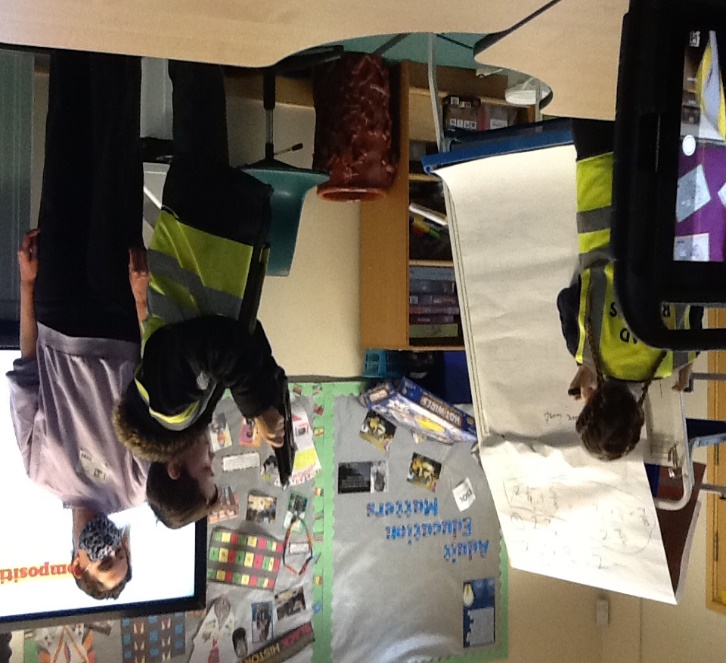 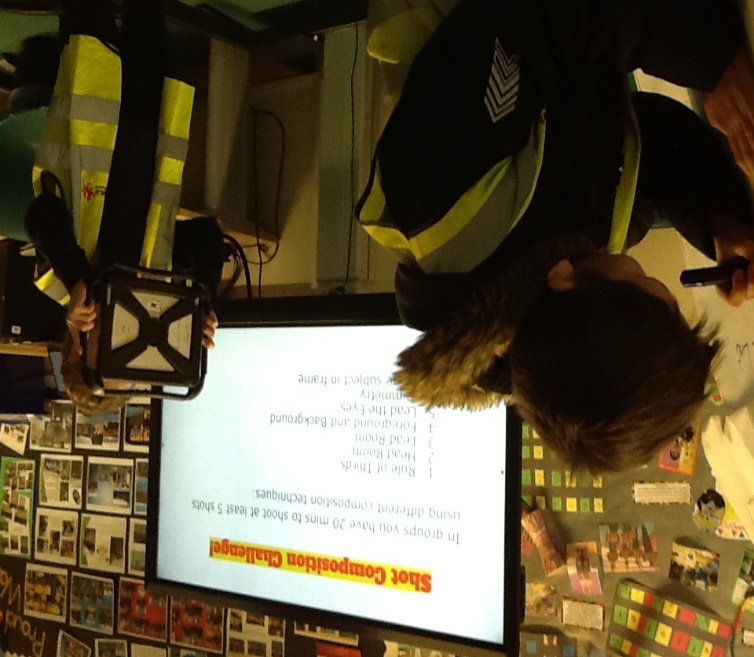 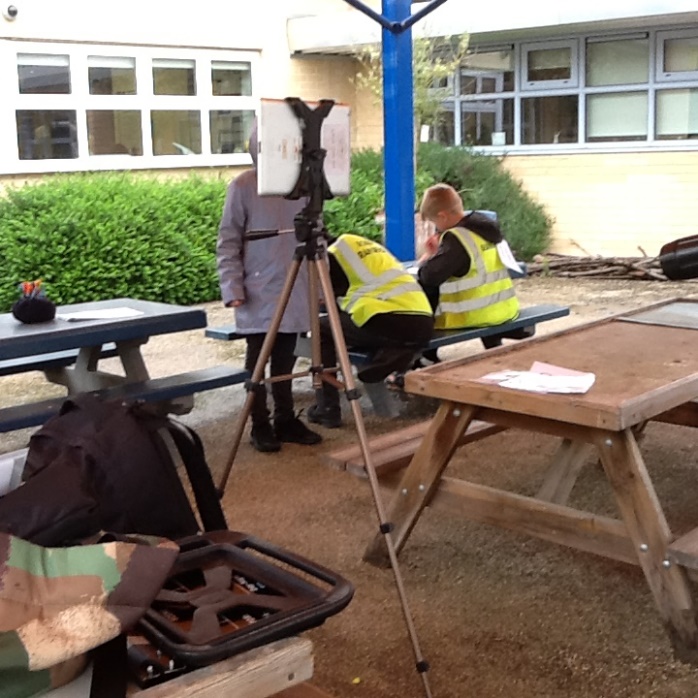 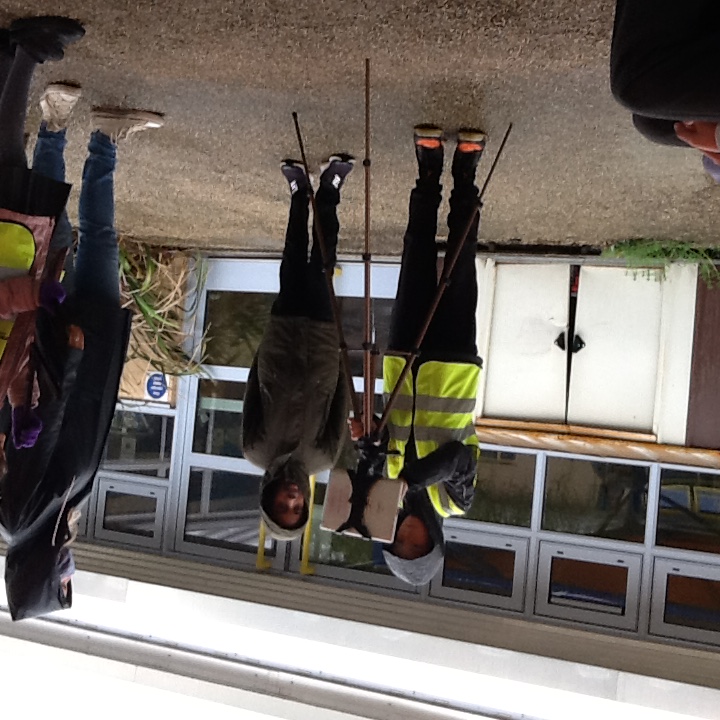 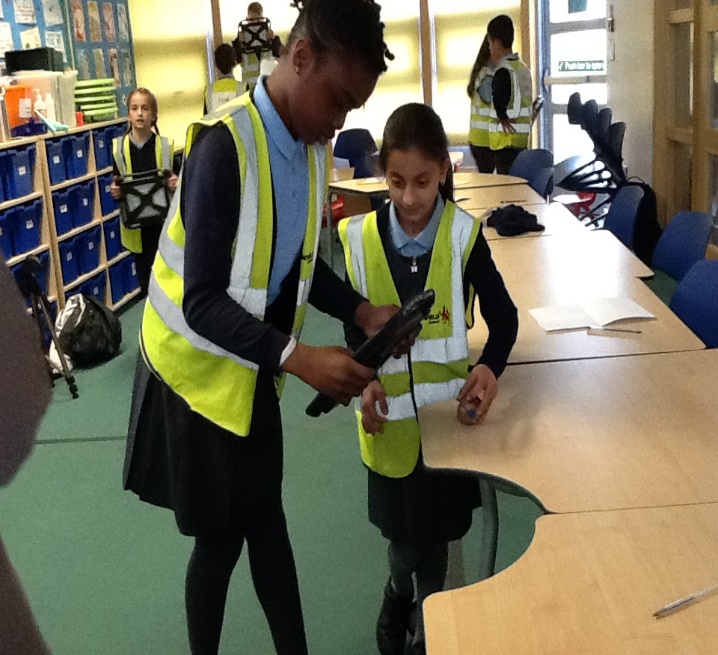 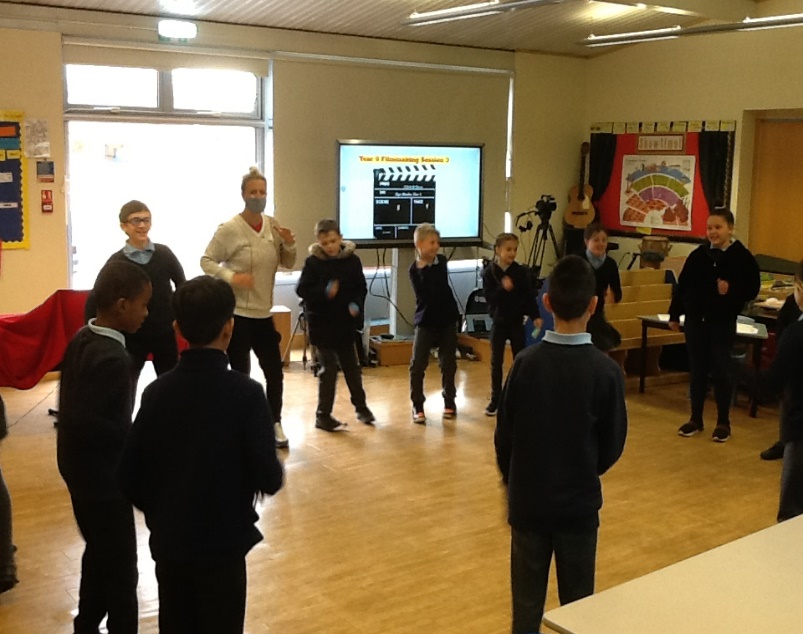 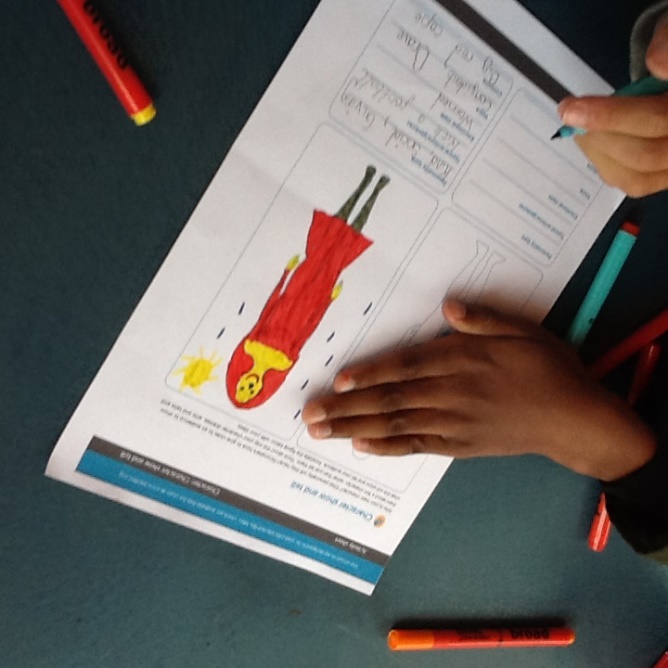 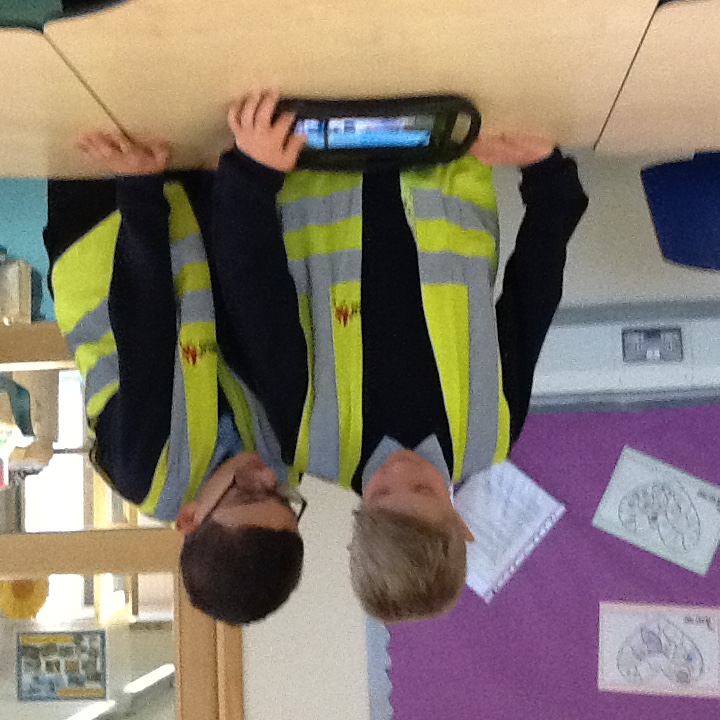 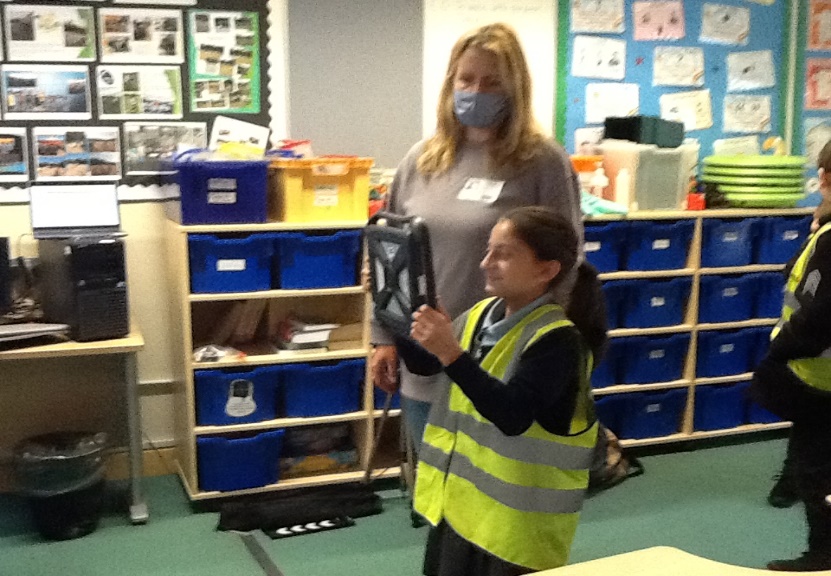 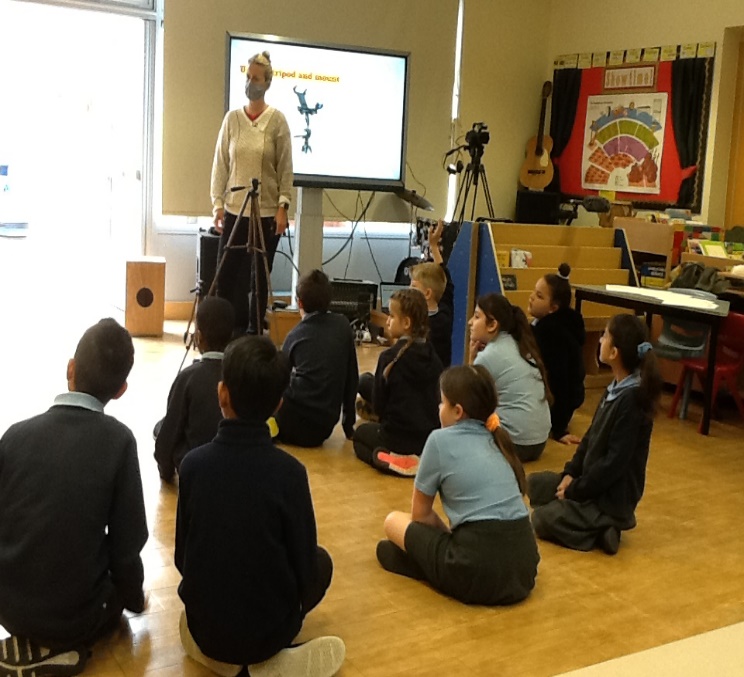 Our Fantastic Business Team
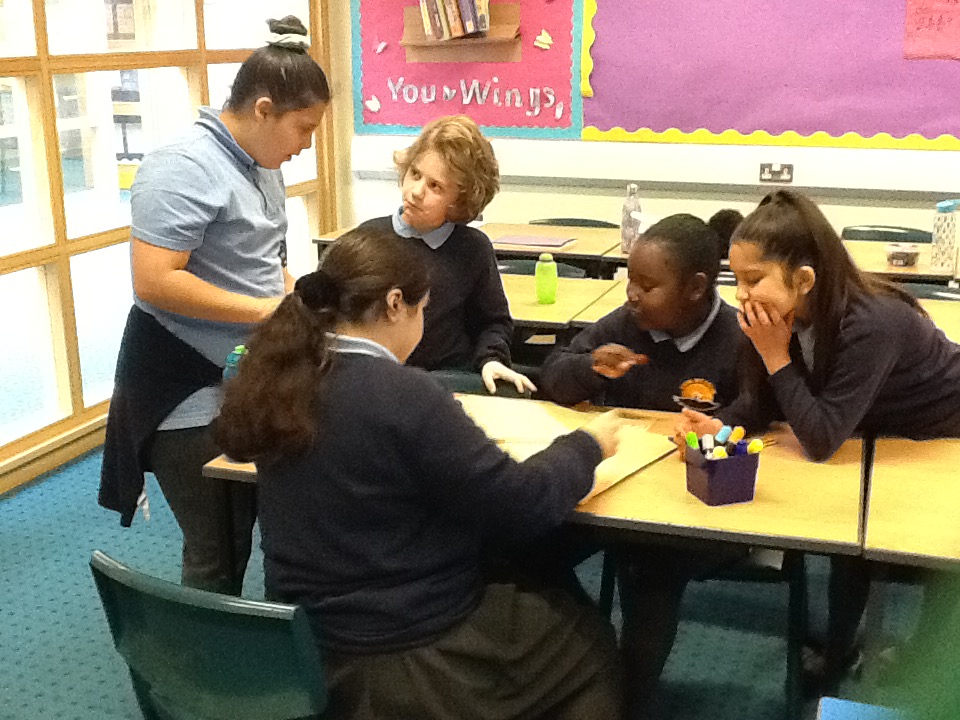 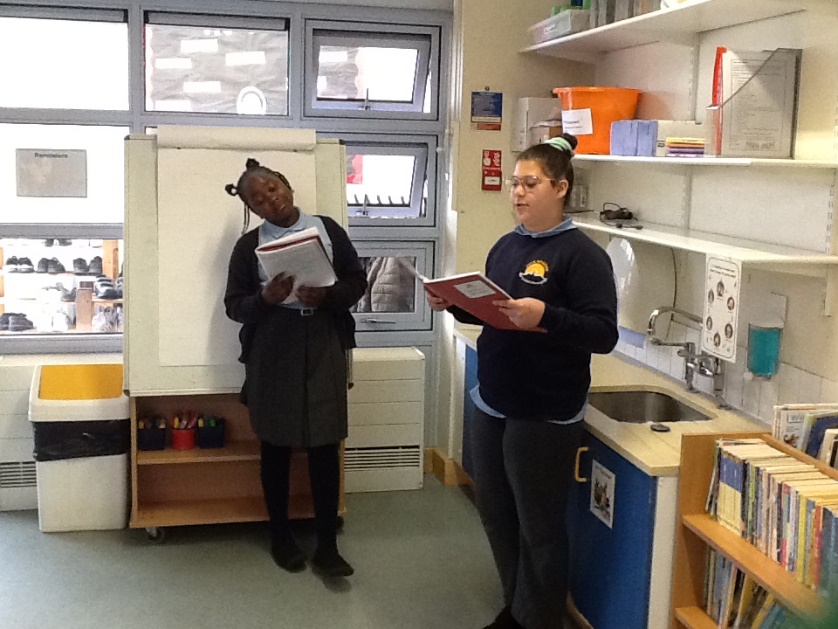 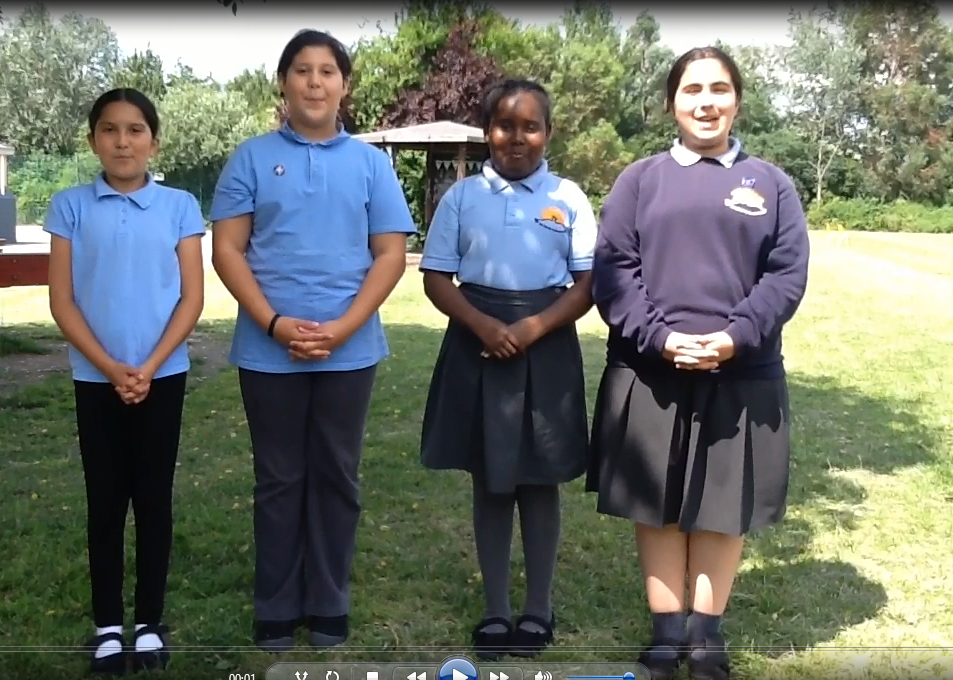 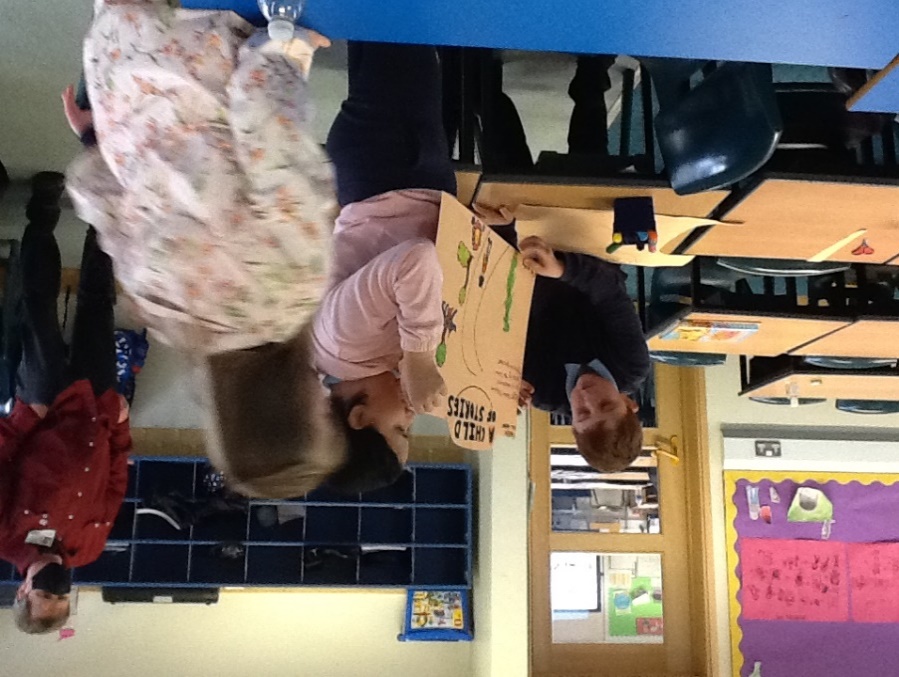 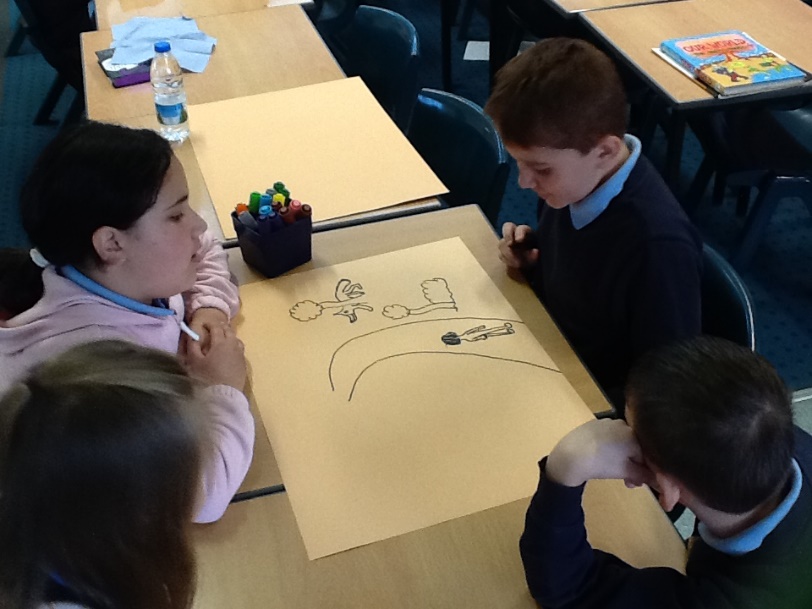 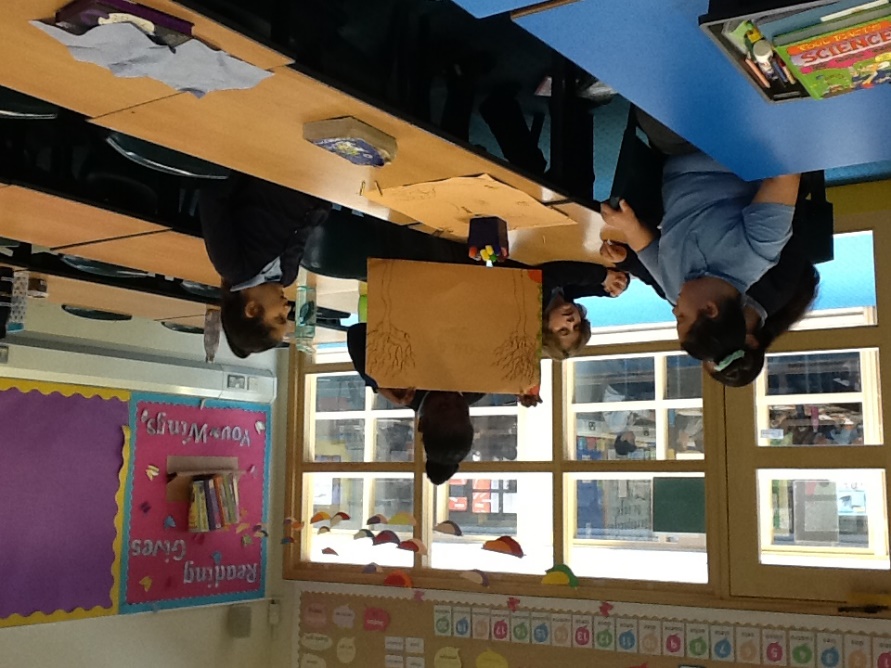 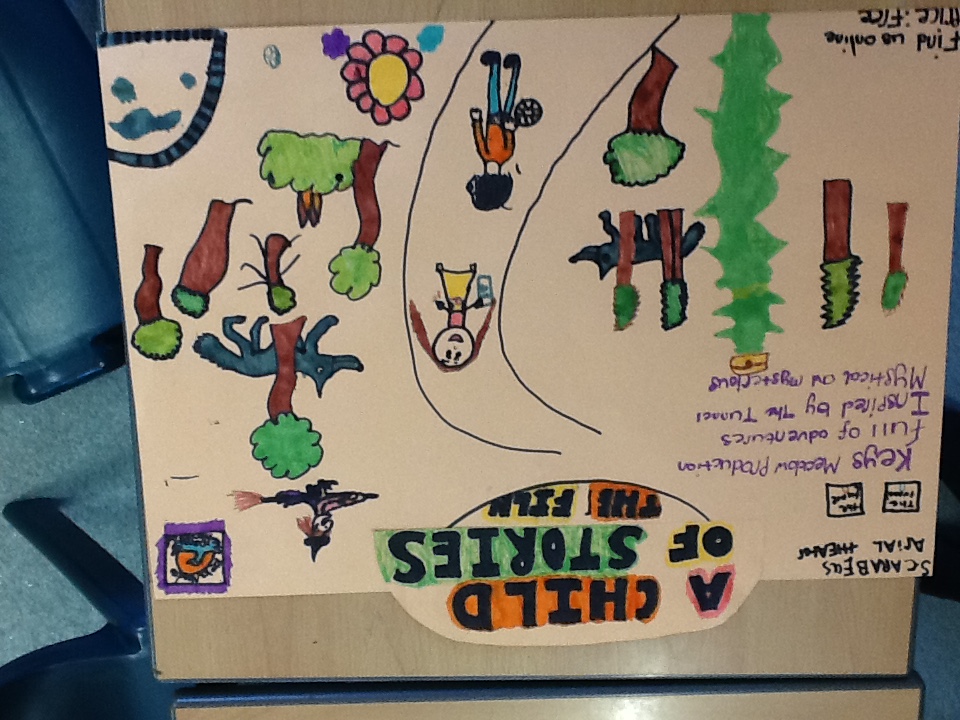 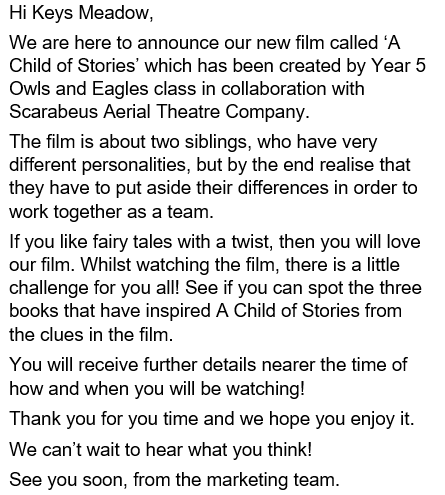 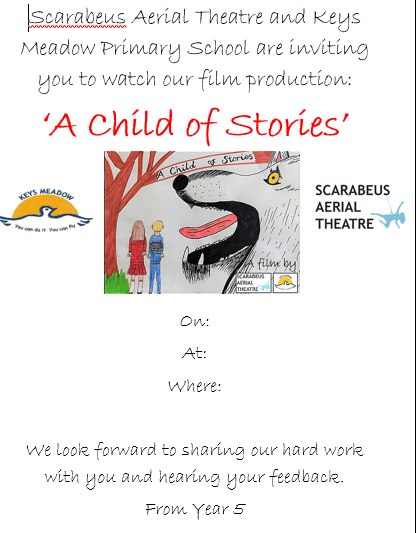 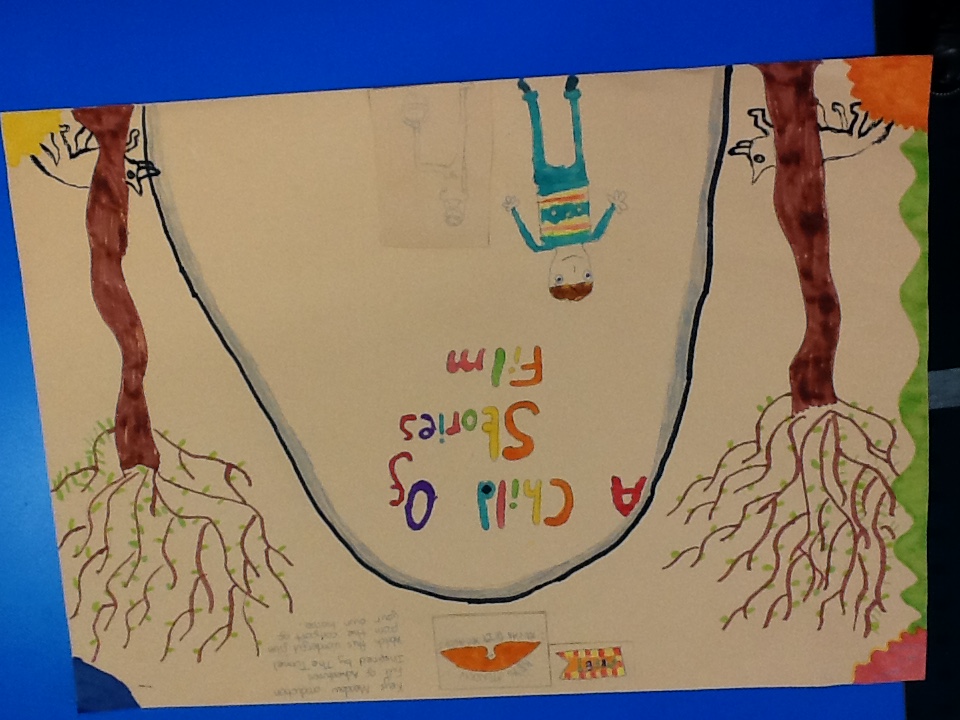